Mishnah In-Depth: Kiddushin (3)
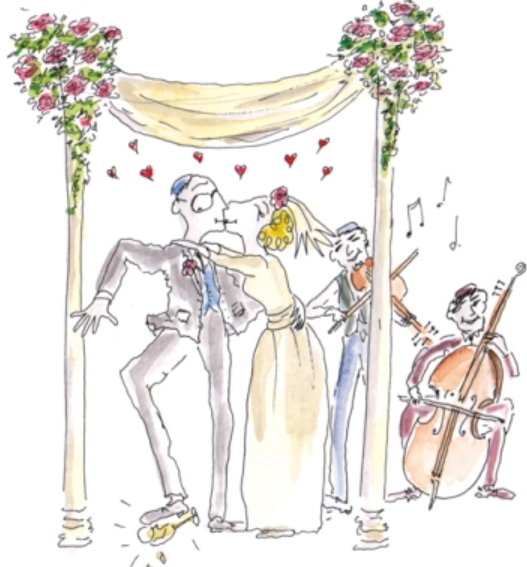 Drisha 2024
A. review:
The focus of the current series was to discuss the general structure of the Tractate Kiddushin (and not particular Halakhot in the Tractate).   

Session #1>  1st Chapter > The קניינים and the מצוות units. 
Session #2>  2nd Chapter: The shift from קניין to קידושין

Guiding Theory: Technical > Meaningful explanations.
B. Survey: Kiddushin Chapter 2
Introduction: The Kiddushin Process
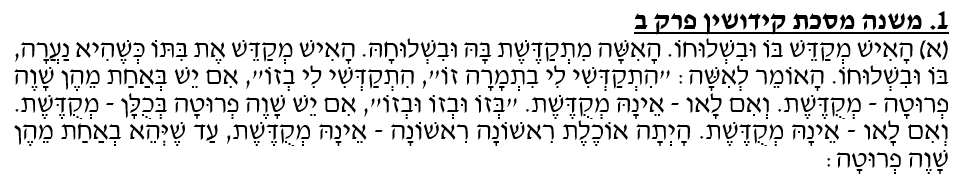 B. Survey: Kiddushin Chapter 2
Misleading Kiddushin: Object, Identity, Process
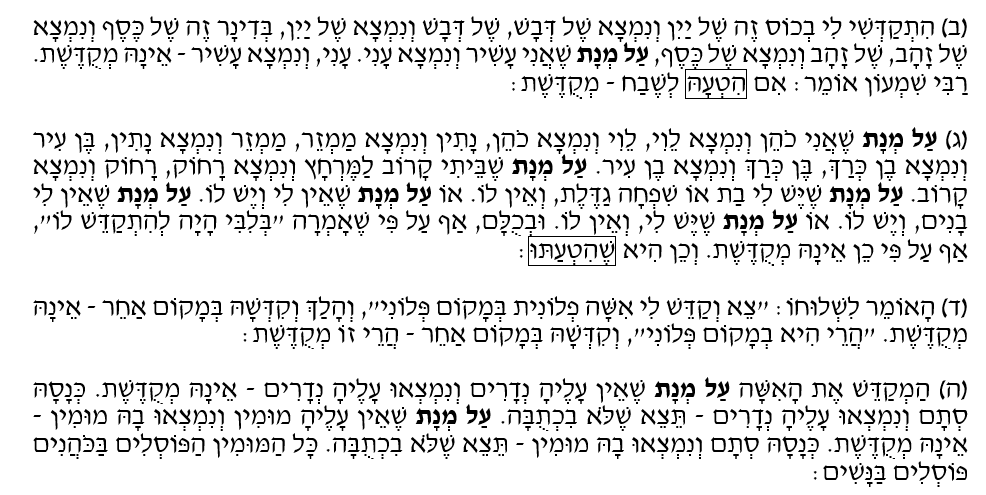 B. Survey: Kiddushin Chapter 2
Kiddushin of Multiple Wives
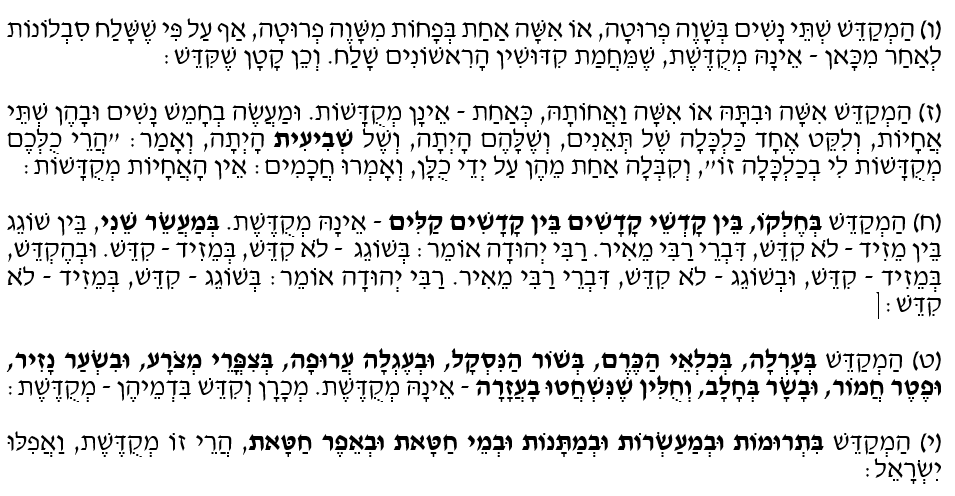 B. Survey: Kiddushin Chapter 2
The Ownership over the Object used for the Kiddushin
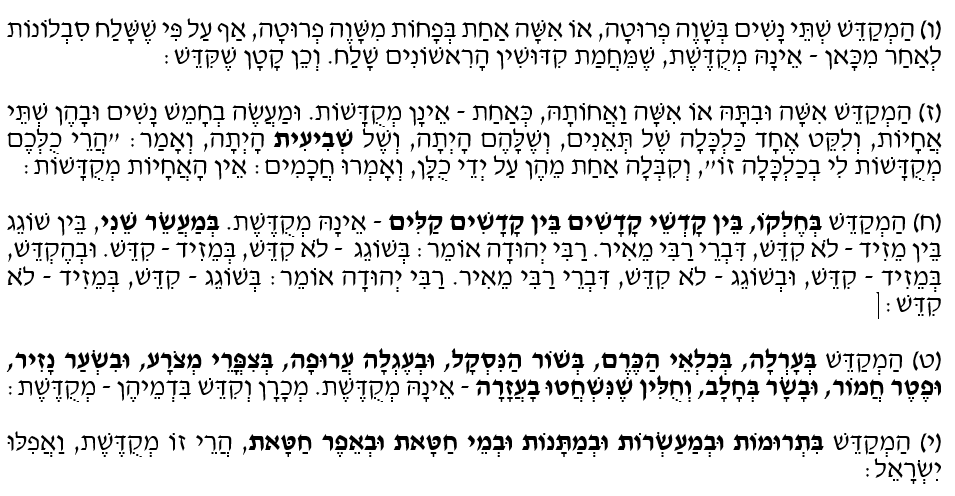 C. Survey: Kiddushin Chapters 3-4
Conditional and Misleading Kiddushin
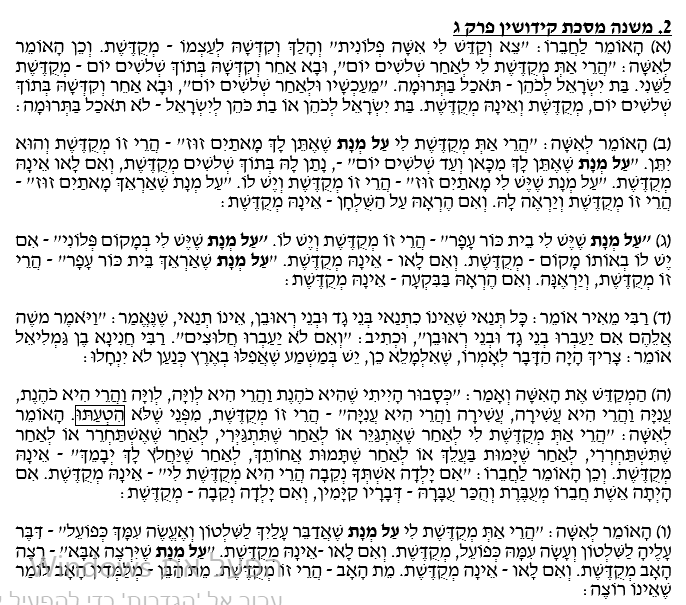 C. Survey: Kiddushin Chapters 3-4
Conditional and Misleading Kiddushin
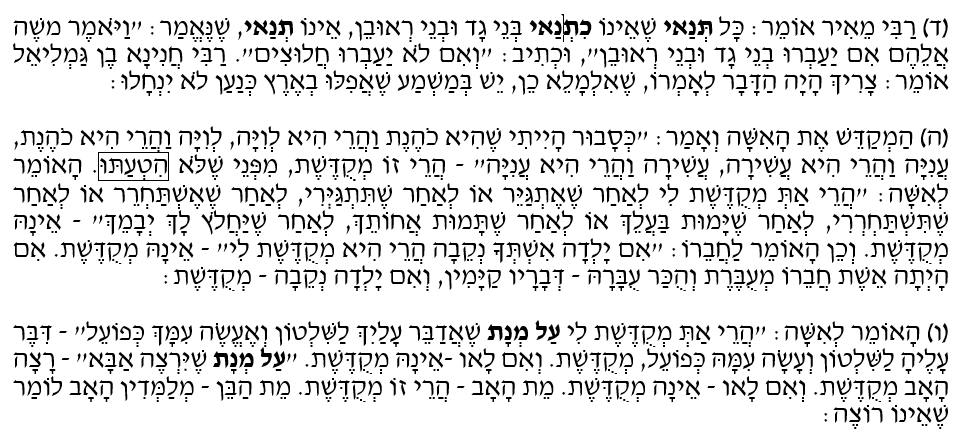 C. Survey: Kiddushin Chapters 3-4
Doubts surrounding the Kiddushin
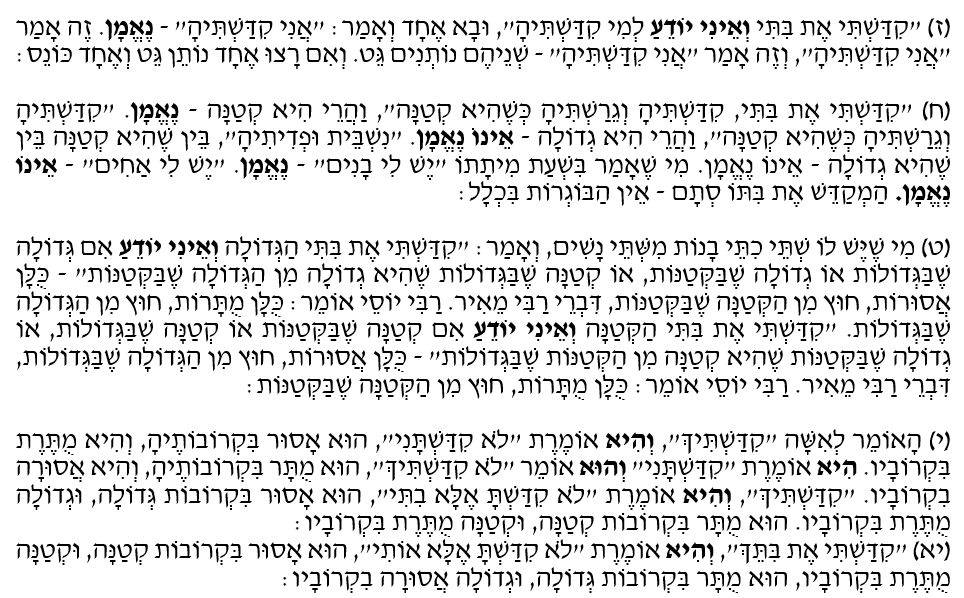 C. Survey: Kiddushin Chapters 3-4
Doubts surrounding the Kiddushin
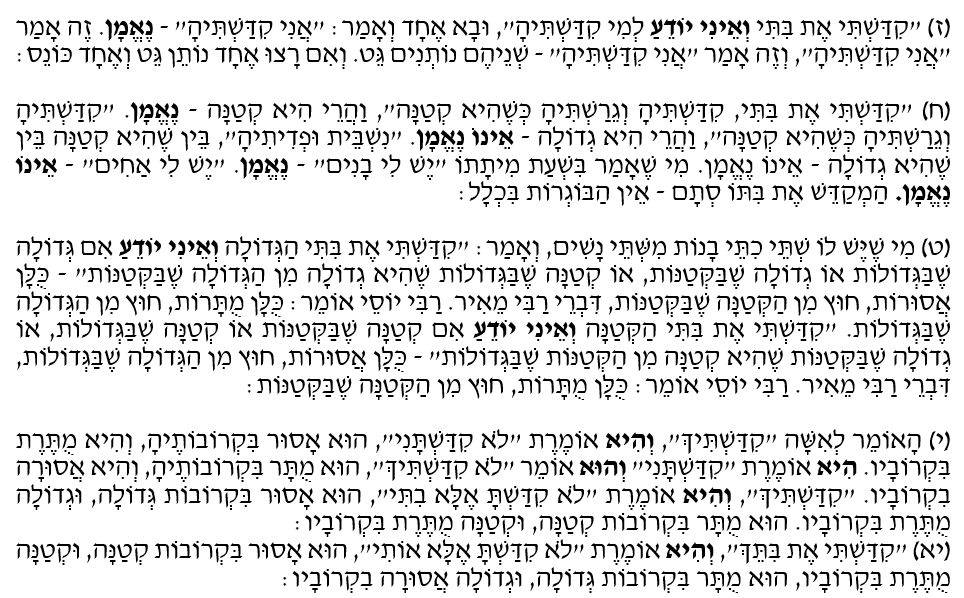 C. Survey: Kiddushin Chapters 3-4
ולד Ancestry / Lineage:
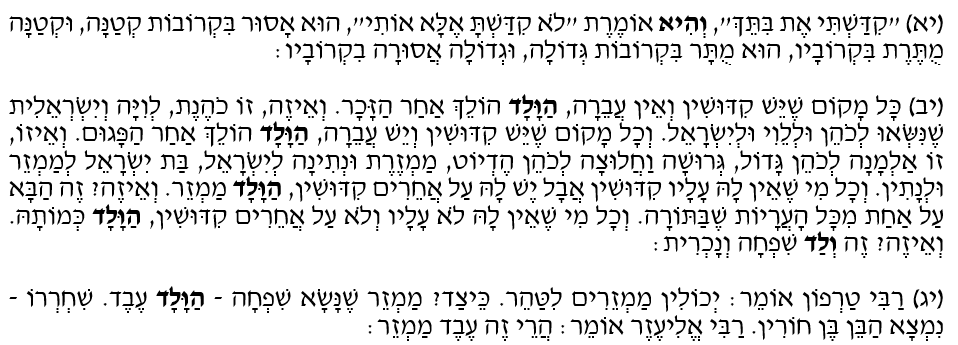 C. Survey: Kiddushin Chapters 3-4
לבוא זה בזה Ancestry / Lineage :
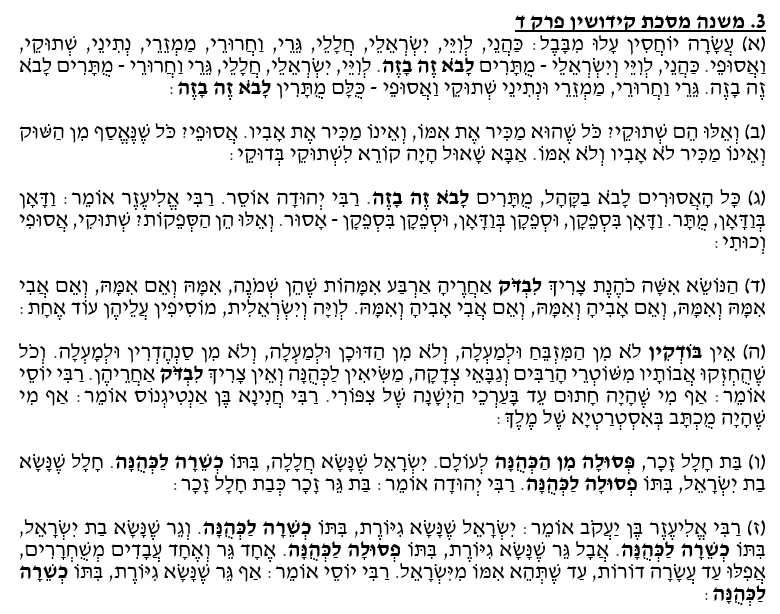 C. Survey: Kiddushin Chapters 3-4
כהונה Ancestry / Lineage :
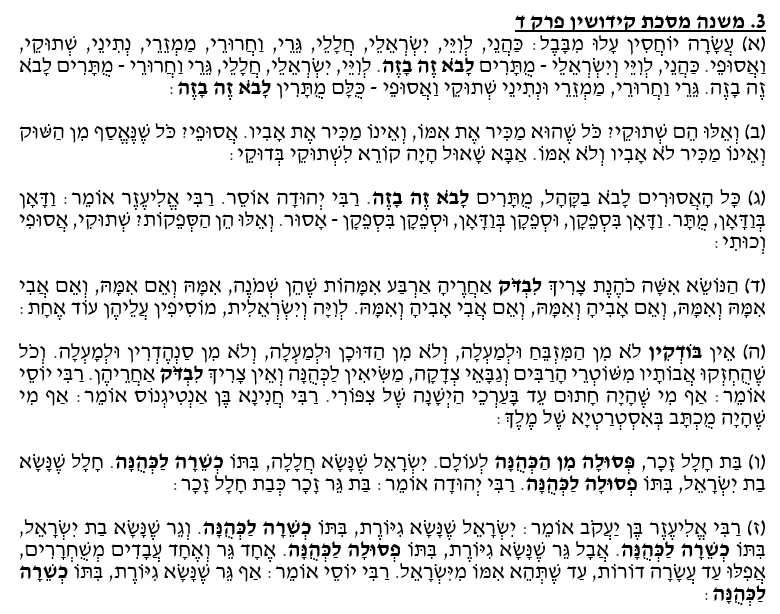 C. Survey: Kiddushin Chapters 3-4
נאמנות Ancestry / Lineage :
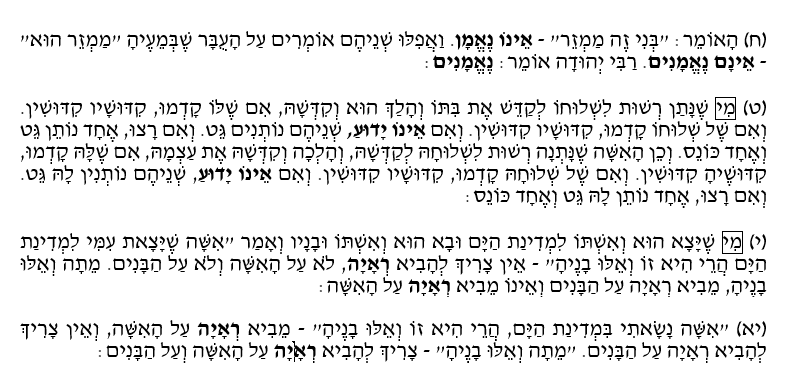 C. Survey: Kiddushin Chapters 3-4
Doubts surrounding the Kiddushin
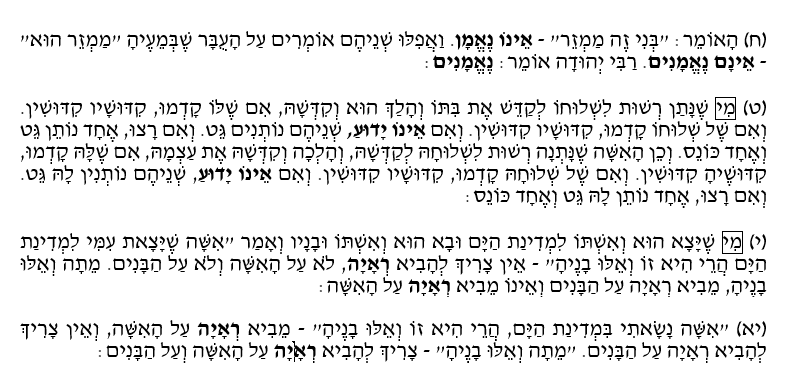 C. Survey: Kiddushin Chapters 3-4
נאמנות Ancestry / Lineage :
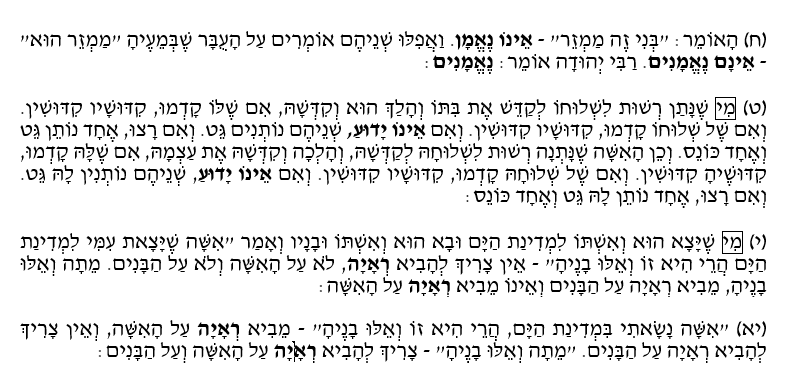 C. Survey: Kiddushin Chapters 3-4
יחודSeclusion :
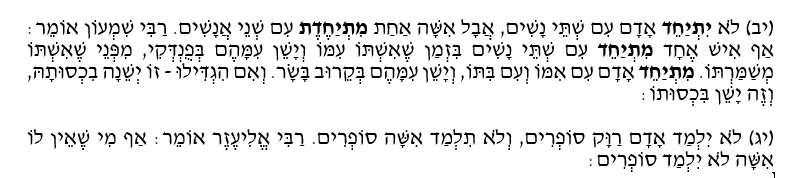 C. Survey: Kiddushin Chapters 3-4
אומנותProfession :
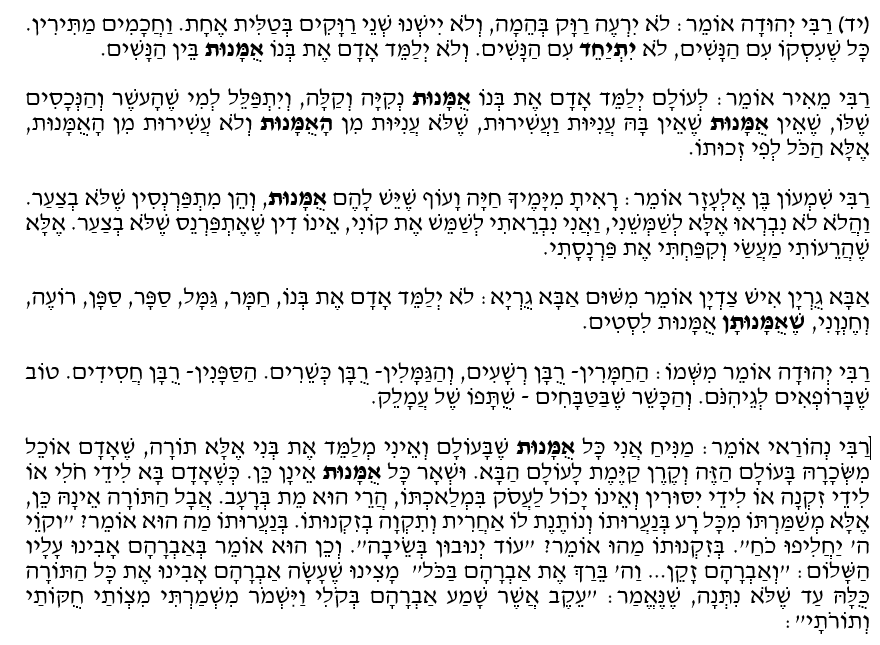 C. Survey: Kiddushin Chapters 3-4
אומנותProfession:
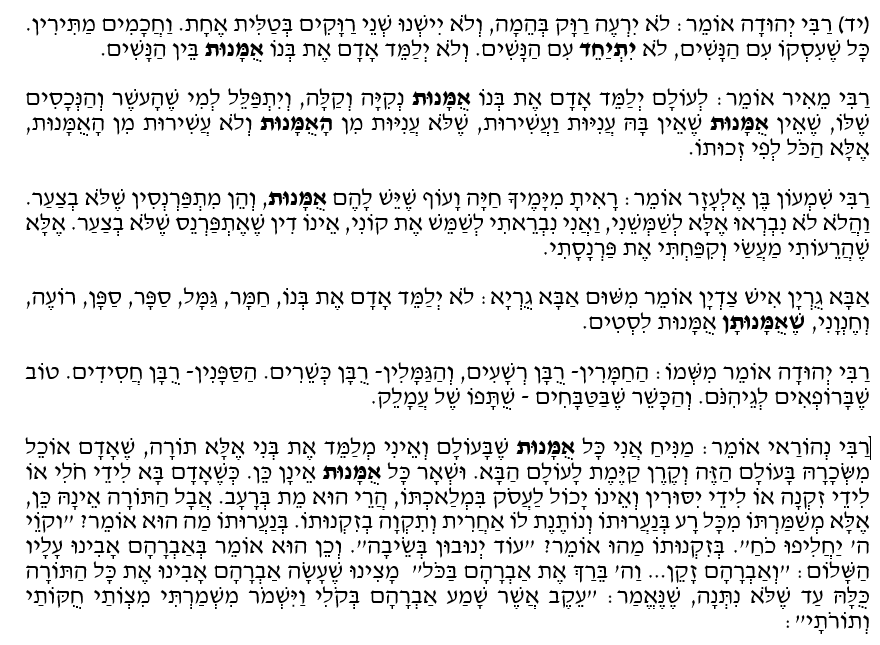 D. Which Units do not Belong Here?
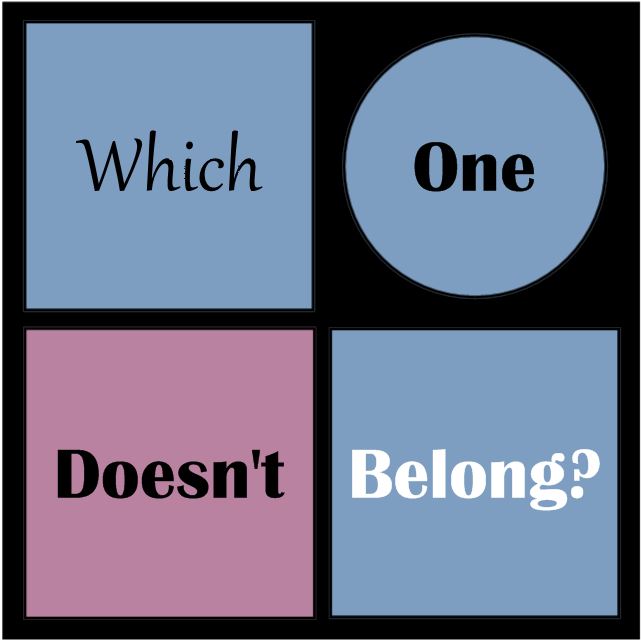 D. Which Units do not Belong Here?
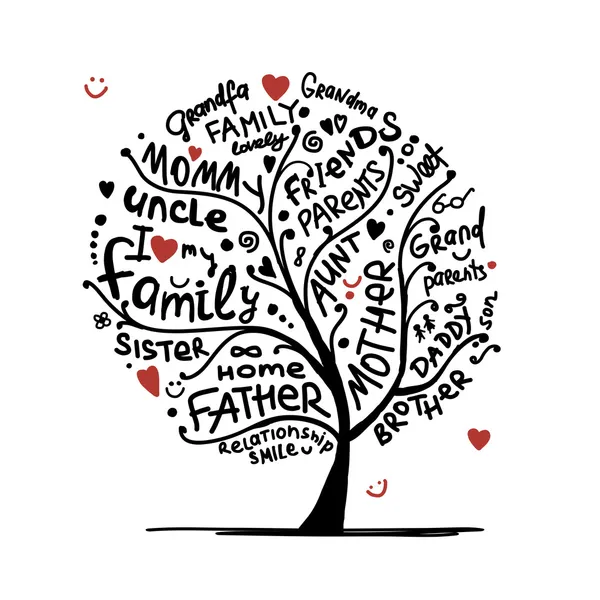 Ancestry /Lineage Unit
יוחסין
D. Which Units do not Belong Here?
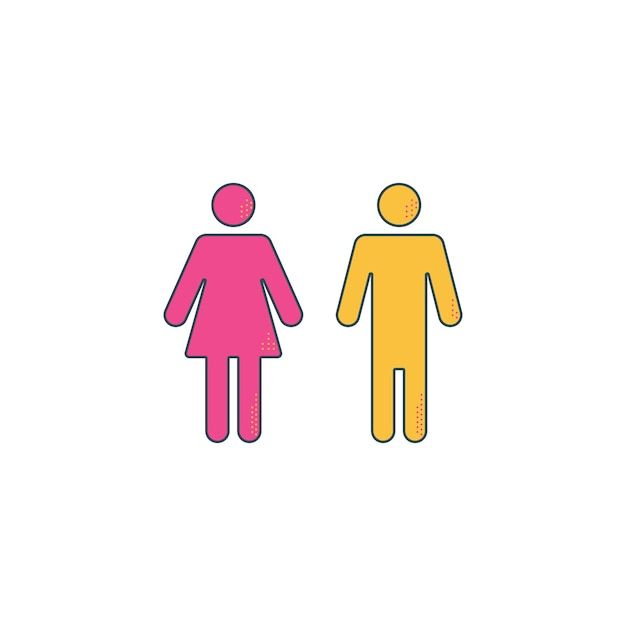 The Seclusion Unit: 
ייחוד
D. Which Units do not Belong Here?
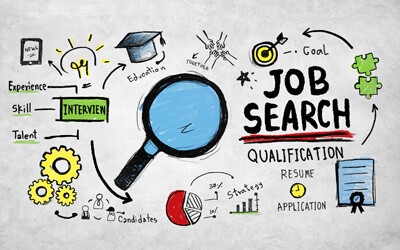 The Profession Unit:
 אומנות
D. Which Units do not Belong Here?
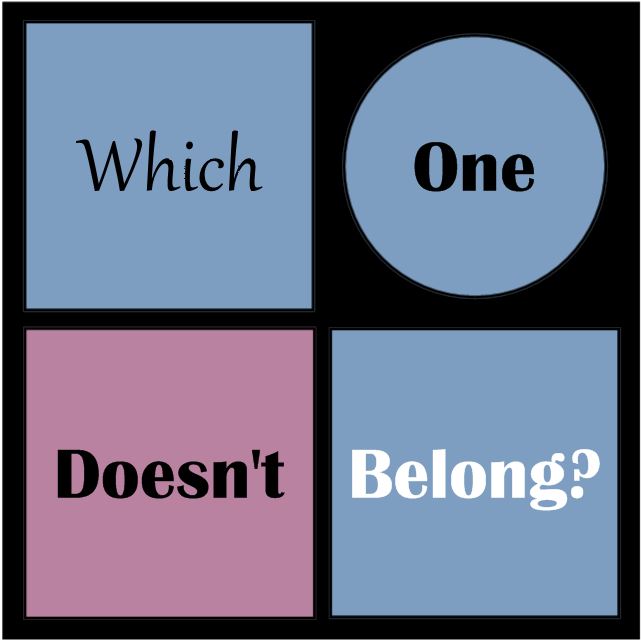 F. Seclusion / Profession
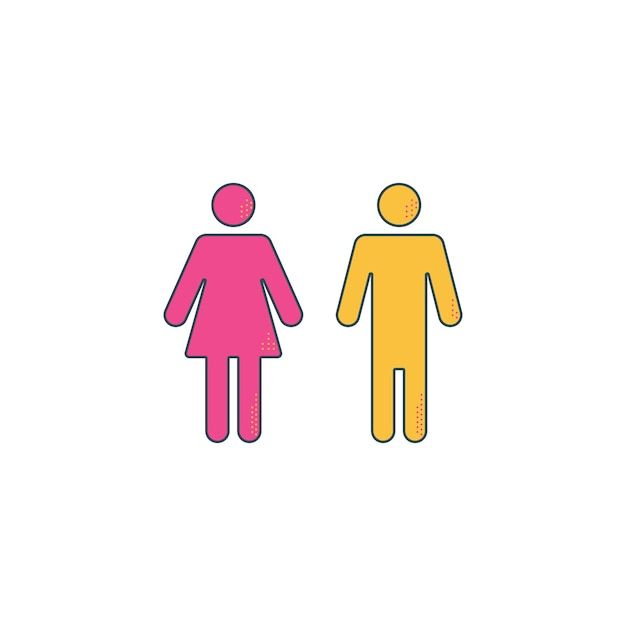 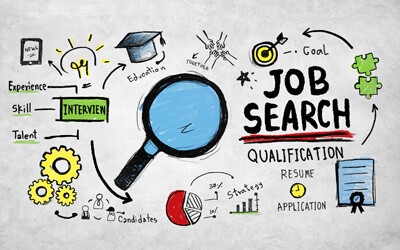 F. Seclusion / Profession
(ח) הָאוֹמֵר: "בְּנִי זֶה מַמְזֵר" - אֵינוֹ נֶאֱמָן... 
(יב) לֹא יִתְיַחֵד אָדָם עִם שְׁתֵּי נָשִׁים.... 
(יד) ... כָּל שֶׁעִסְקוֹ עִם הַנָּשִׁים, לֹא יִתְיַחֵד עִם הַנָּשִׁים. וְלֹא יְלַמֵּד אָדָם אֶת בְּנוֹ אֻמָּנוּת בֵּין הַנָּשִׁים.
(4:8) If a man declares, “this son of mine is a mamzer,” he is not believed…
(4:12) One man may not be secluded with two women…
(4:14) Whoever's business is with women should not be alone with women. And one should not teach his son a profession that would cause him to be among women…
E. Seclusion / Profession
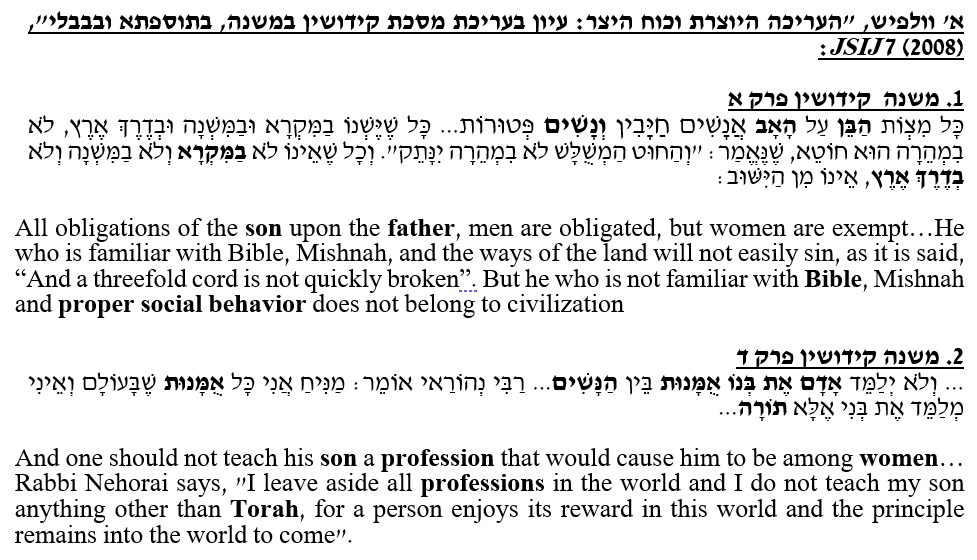 E. Seclusion / Profession
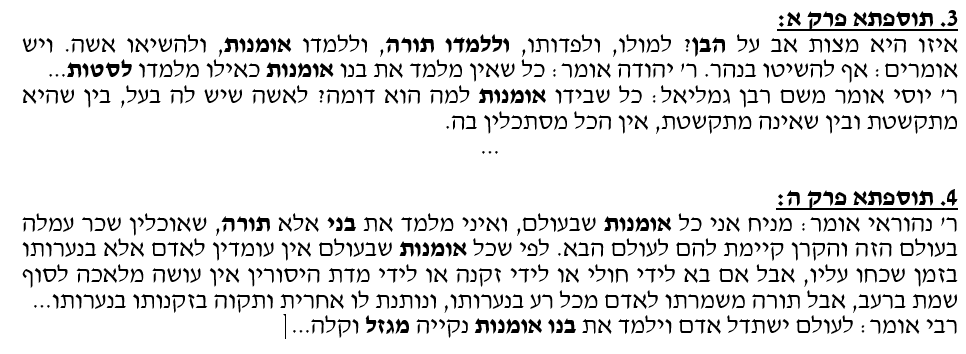 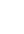 E. Seclusion / Profession
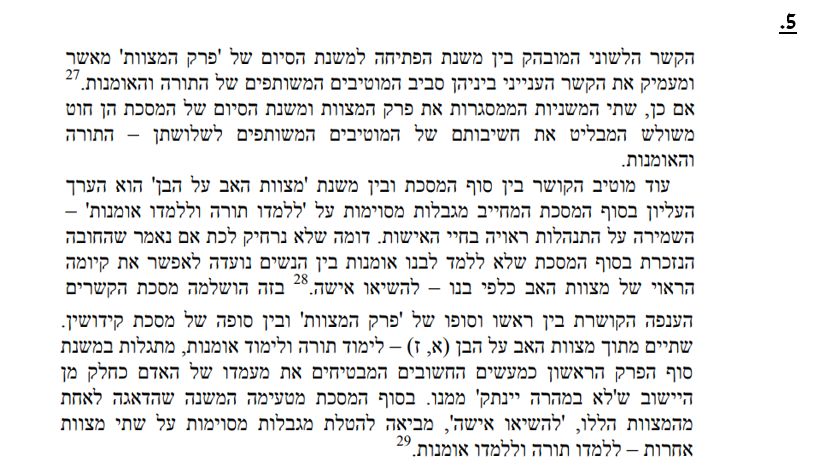 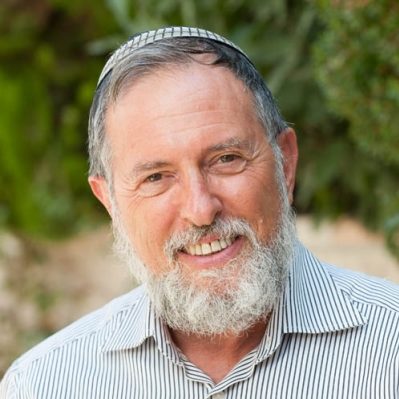 E. Seclusion / Profession
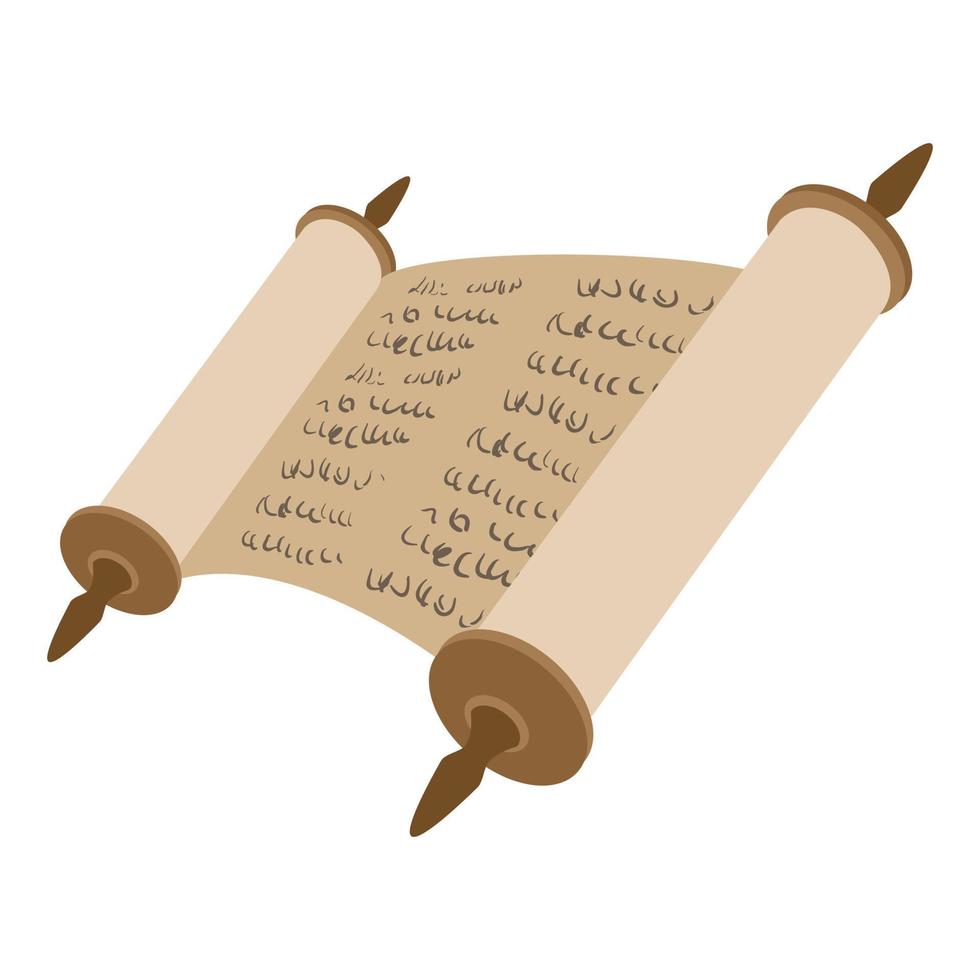 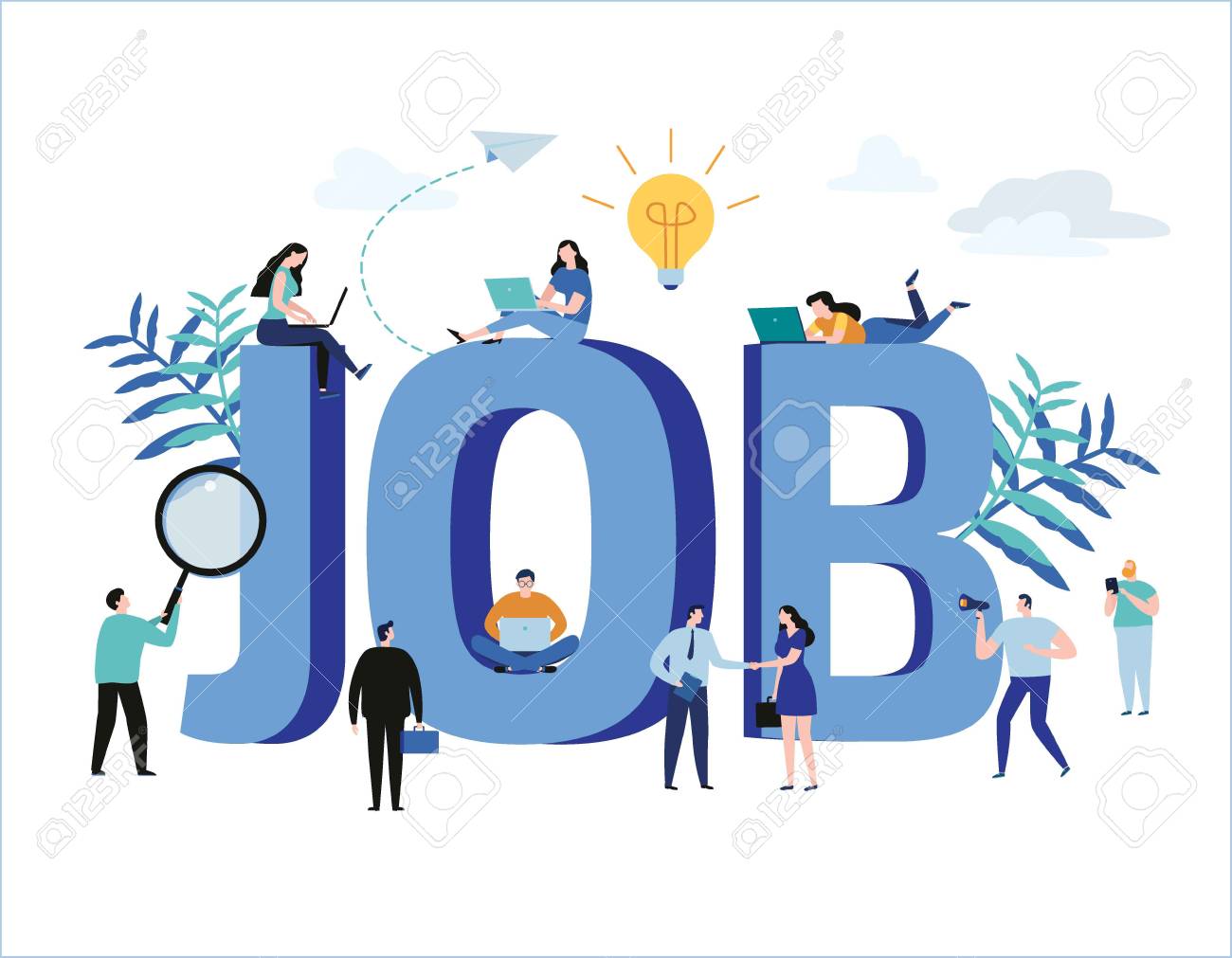 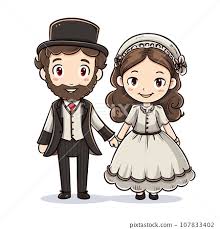 E. Seclusion / Profession
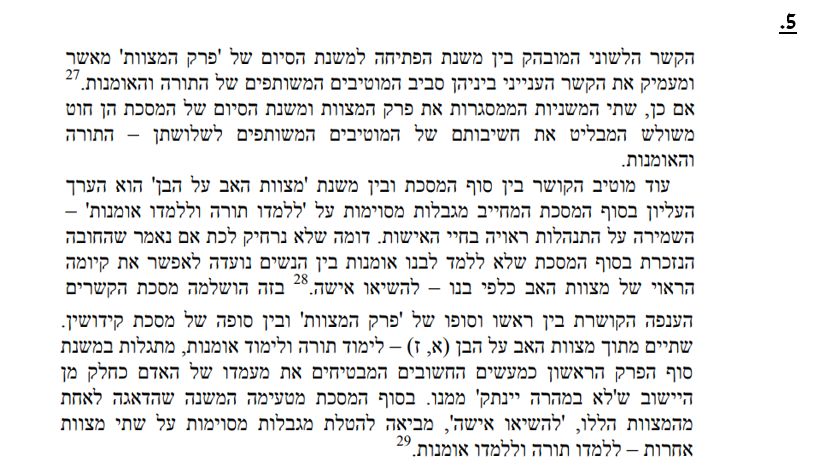 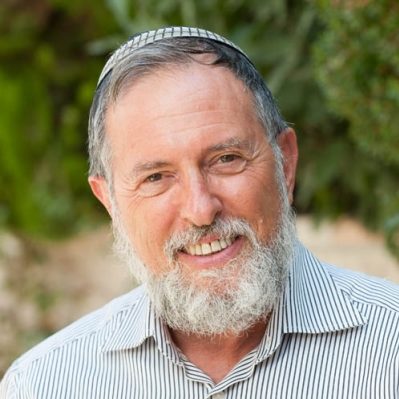 F. Ancestry / Lineage
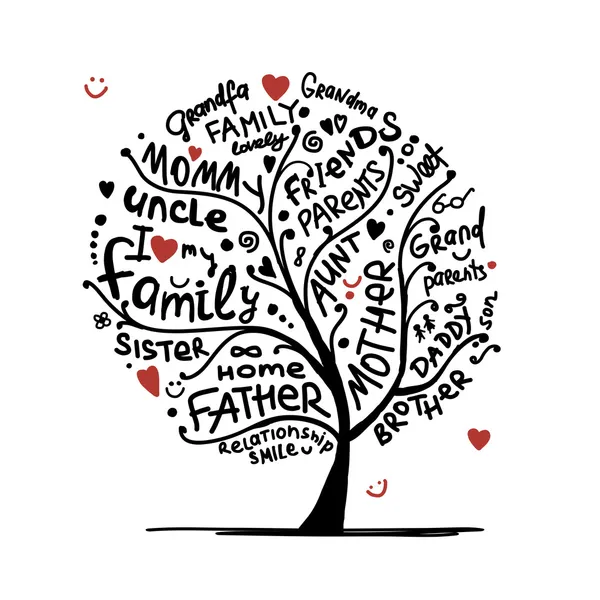 F. Ancestry / Lineage
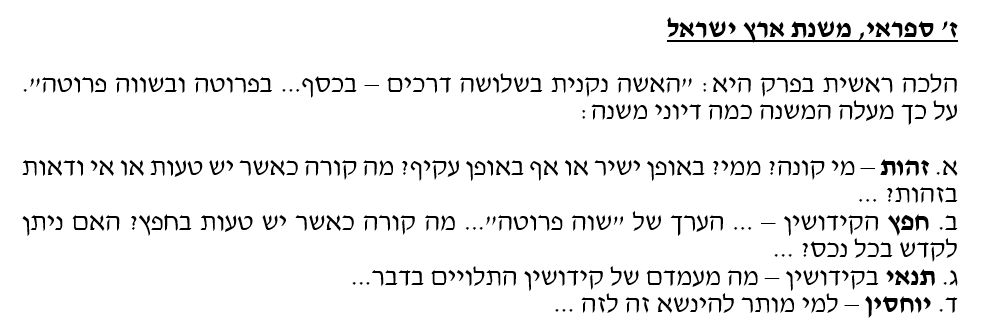 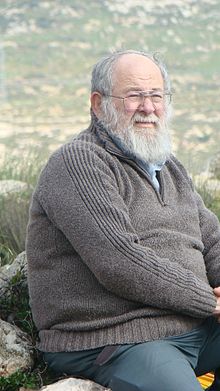 F. Ancestry / Lineage
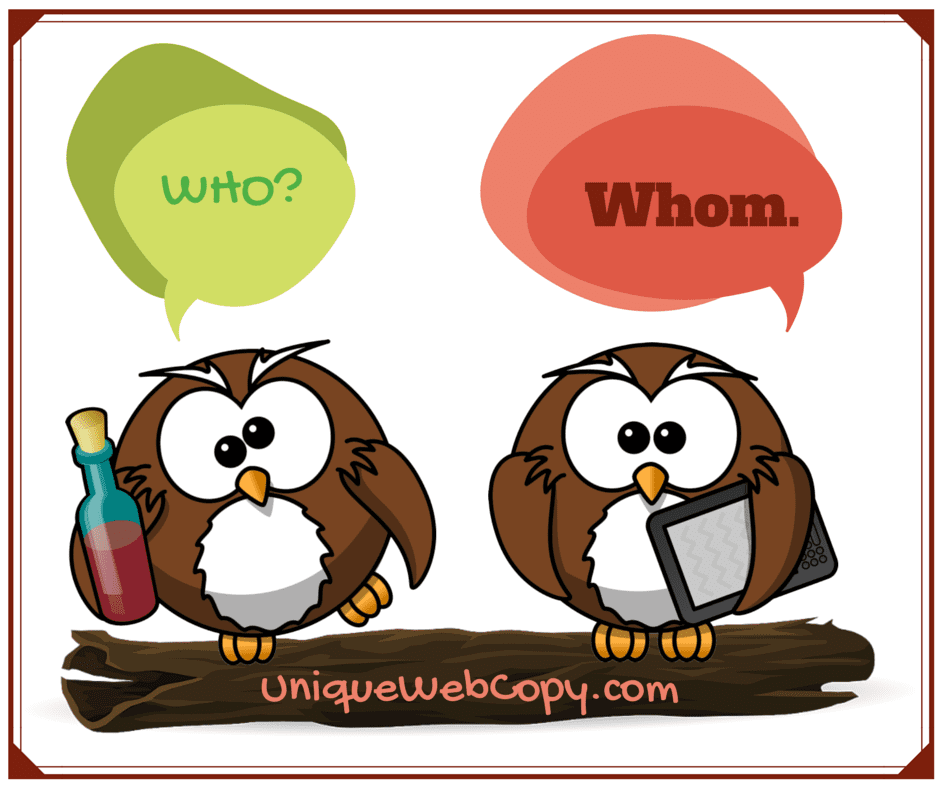 G. Lineage vs. Profession?
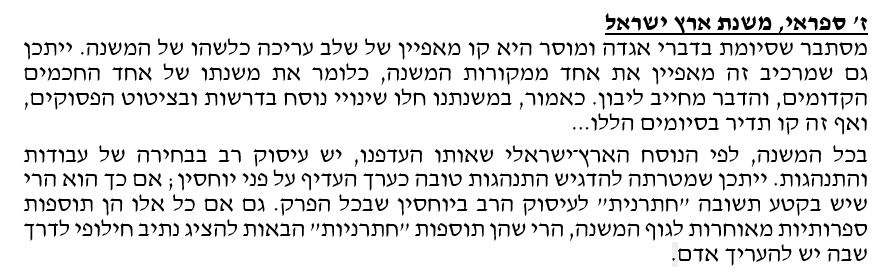 G. Lineage vs. Profession?
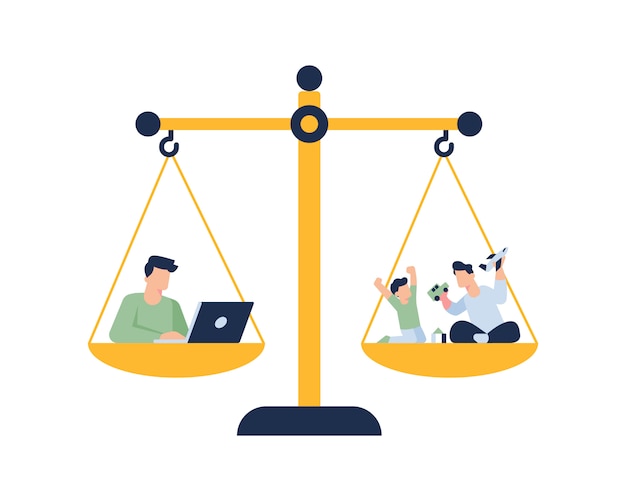 Appendix: Between Jewish and Roman Law
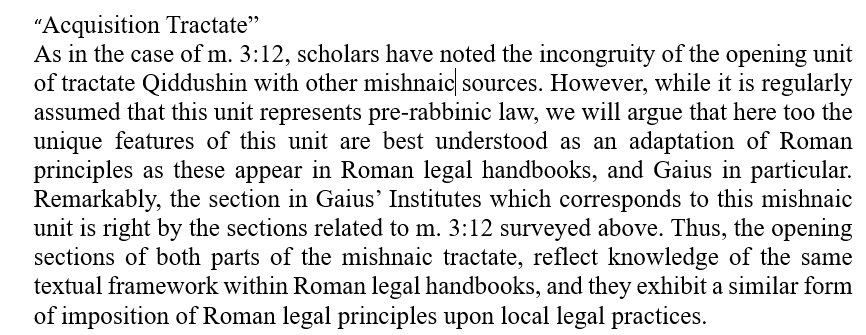 כָּל הָעוֹשֶׂה מִצְוָה אַחַת, מְטִיבִין לוֹ וּמַאֲרִיכִין לוֹ יָמָיו וְנוֹחֵל אֶת הָאָרֶץ.
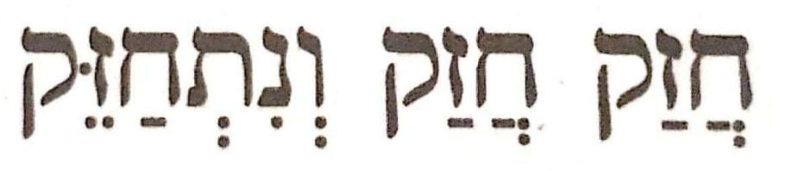 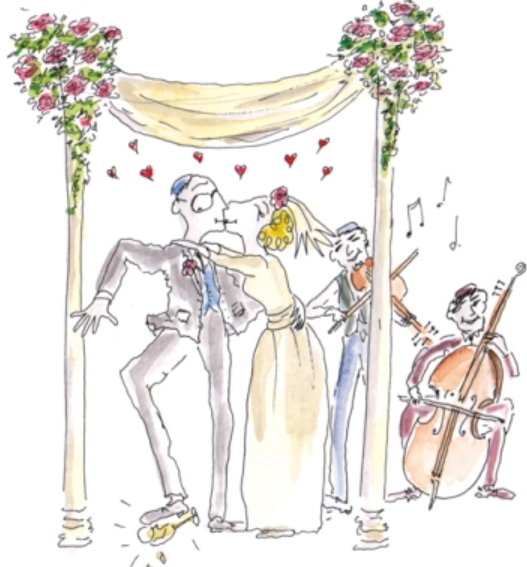 שיעור # 3: שיעור פתיחה חלק גפרקים שלישי - רביעי במסכת קידושיןקיץ תשפ"ד
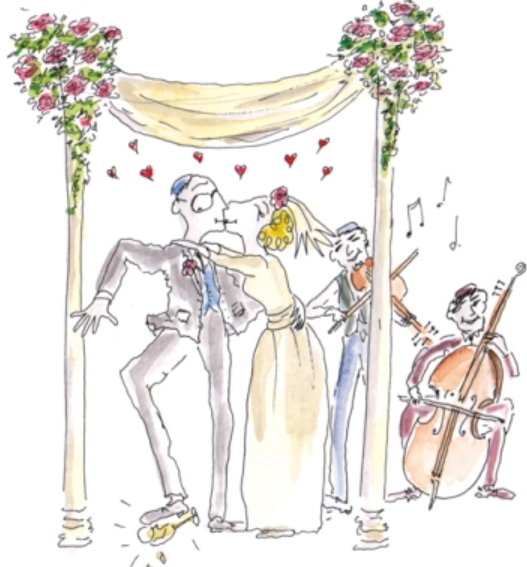 שיעור # 3: שיעור פתיחה חלק גפרקים שלישי - רביעי במסכת קידושיןקיץ תשפ"ד